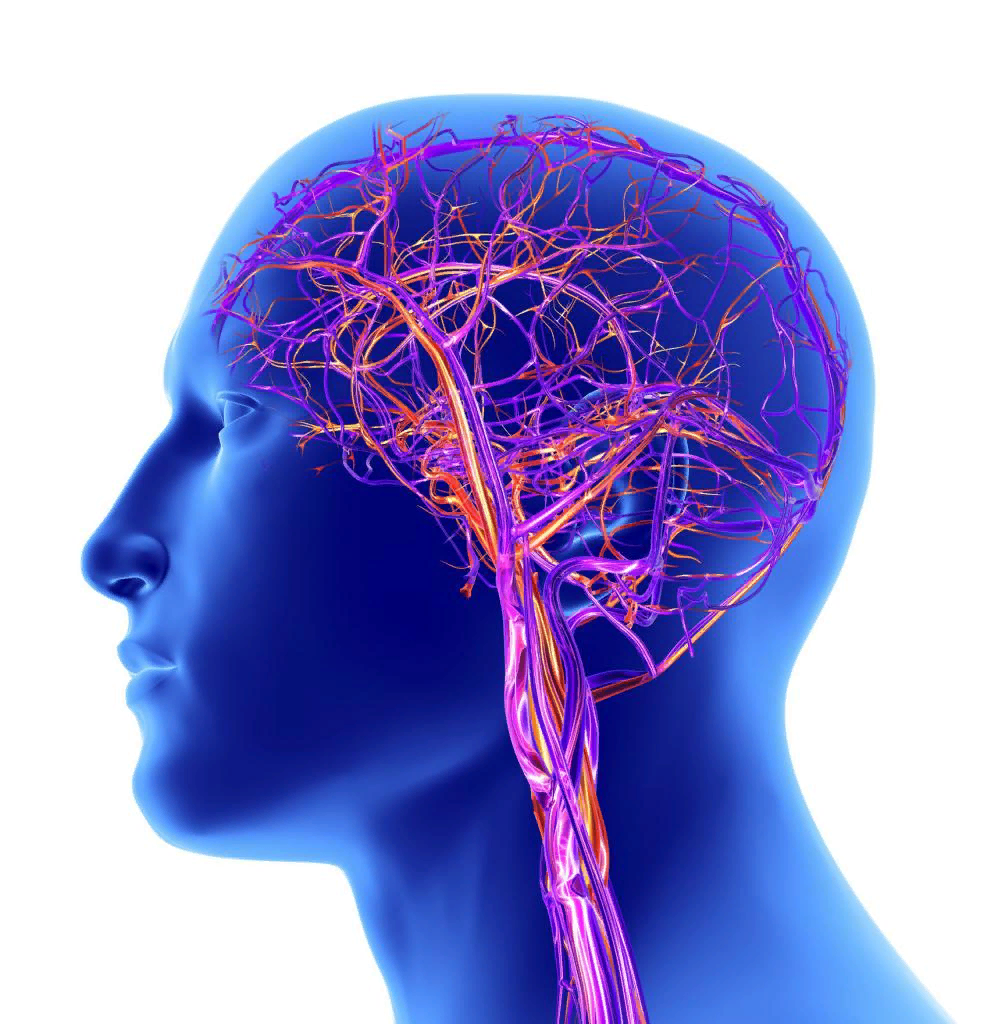 «Взгляд невролога на вопросы вторичной профилактики ишемического инсульта у пациентов с фибрилляцией предсердий»
Выполнила:
Ординатор 2 года 
Кафедры поликлинической терапии и семейной медицины 
Антипенко И.В.
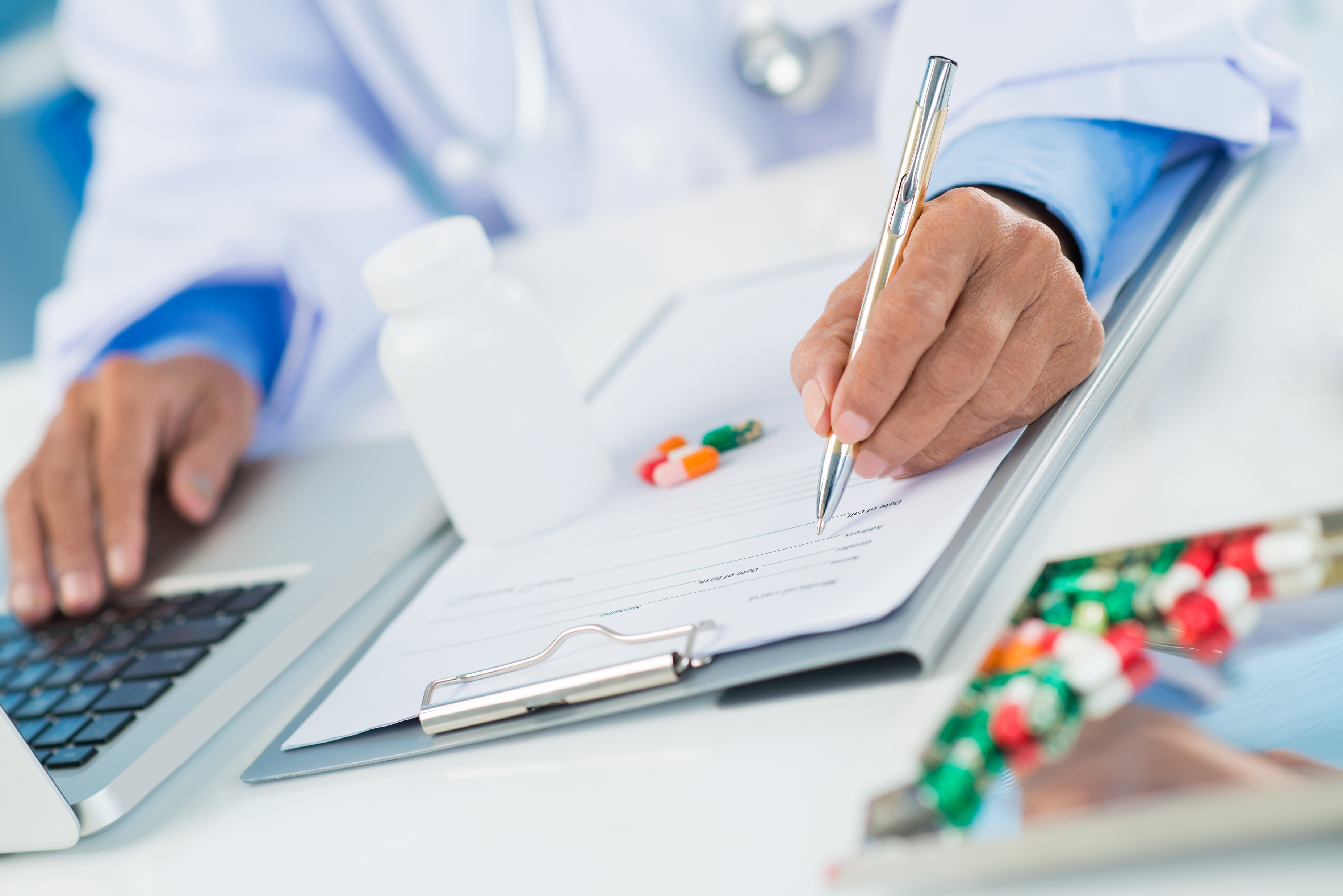 01
Вторичный инсульт: классификация, этиология
Вопросы
02
Профилакика вторичного инсульта
Часть 1
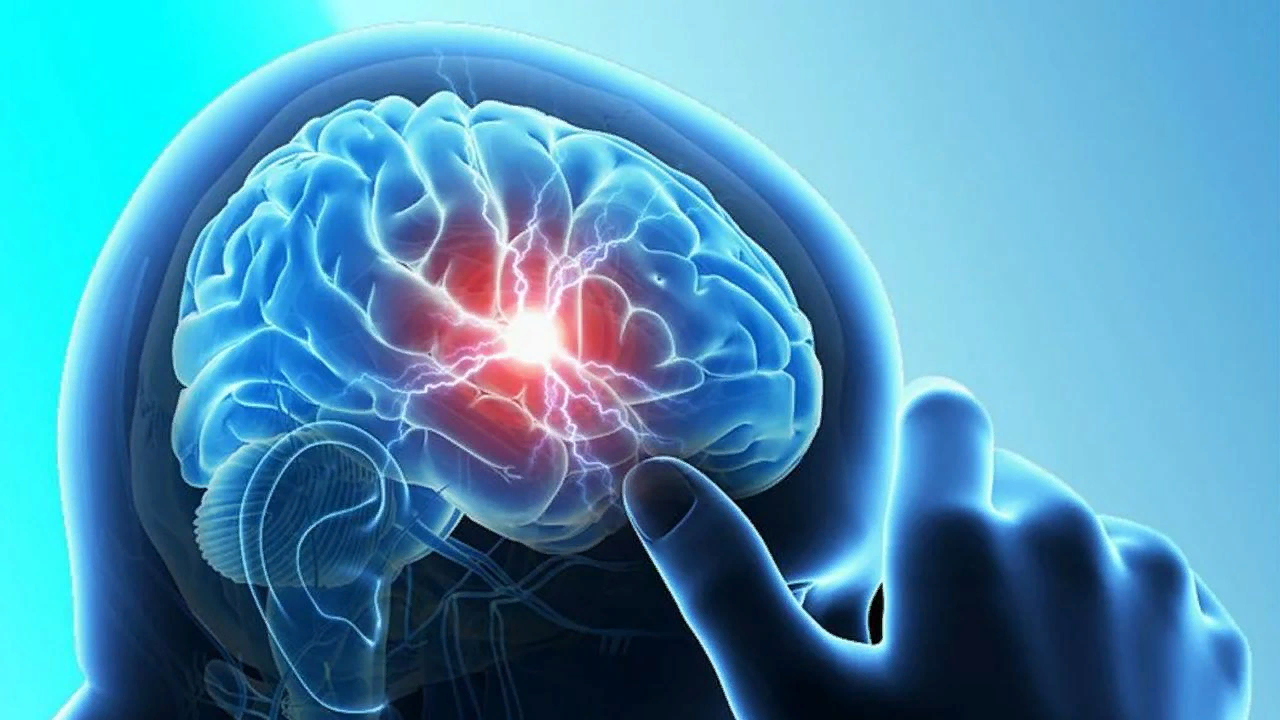 Вторичный инсульт: классификация, этиология
Причины инсульта
Ишемический инсульт - эпизод неврологической дисфункции, вызванный
фокальным инфарктом головного мозга.
Классификация ишемических инсультов TOAST
Ишемический инсульт - 85%
Геморрагический инсульт - 15%
До 80% - ФП
Более 50% - ФП
Инсульт неустановленной этиологии констатируют у пациентов при:
неполном обследовании;
отрицательных результатах исследования;
выявлении двух и более возможных причин инсульта.
Криптогенный инсульт - всегда ли криптогенный?
Исследование CRISTAL - AF
Частота выявления бессимптомной ФП у пациентов после криптогенного инсульта при длительном  мониторировании ЭКГ в стравнении с рутинным Холтер - ЭКГ.
В зависимости отдлительности мониторирования бессимптомная ФП выявлялась у 9-30% пациентов с криптогенным инсультом
Криптогенный инсульт - всегда ли криптогенный?
Поиск ФП у пациентов с криптогенным инсультом
Пациентам с острым ишемическим инсультом или ТИА без ранее верифицированной ФП рекомендована кратковременная запись ЭКГ в течение как минимум первых 24 часов с последующим непрерывным мониторированием ЭКГ не менее 72 часов, как только возможно. 
(Класс доказательности 1В)
Криптогенный инсульт - всегда ли криптогенный?
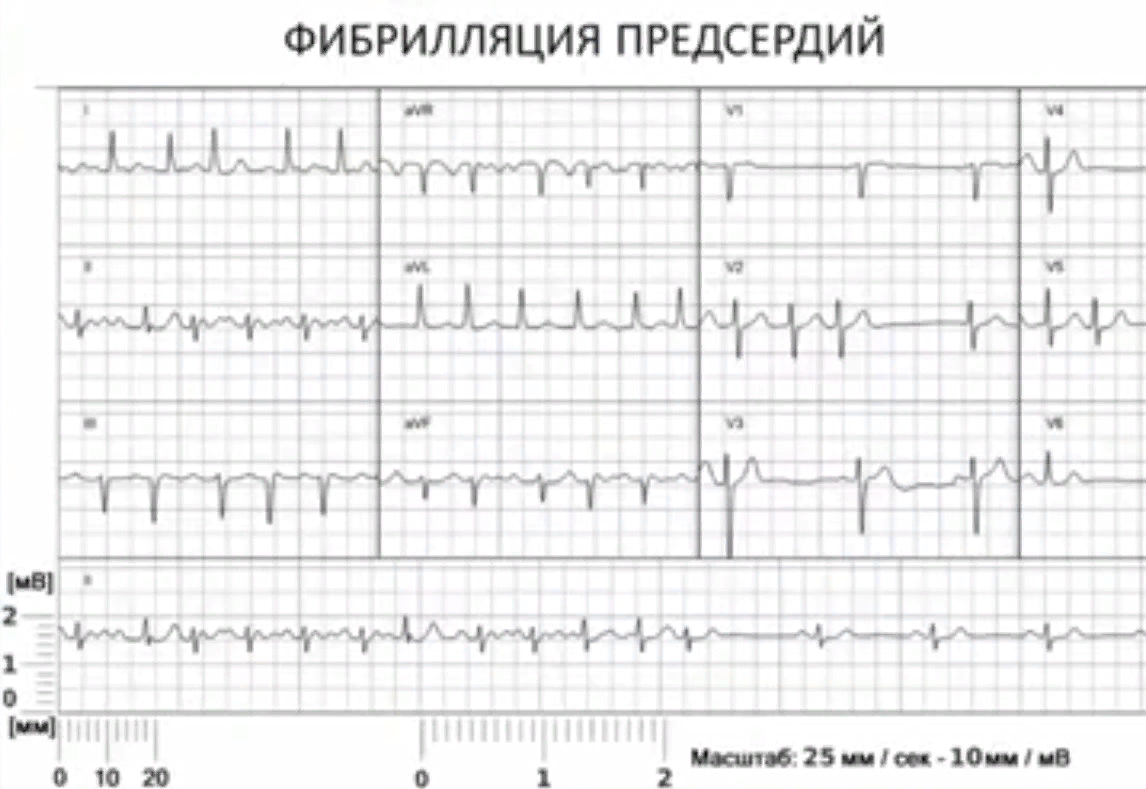 Часть 2
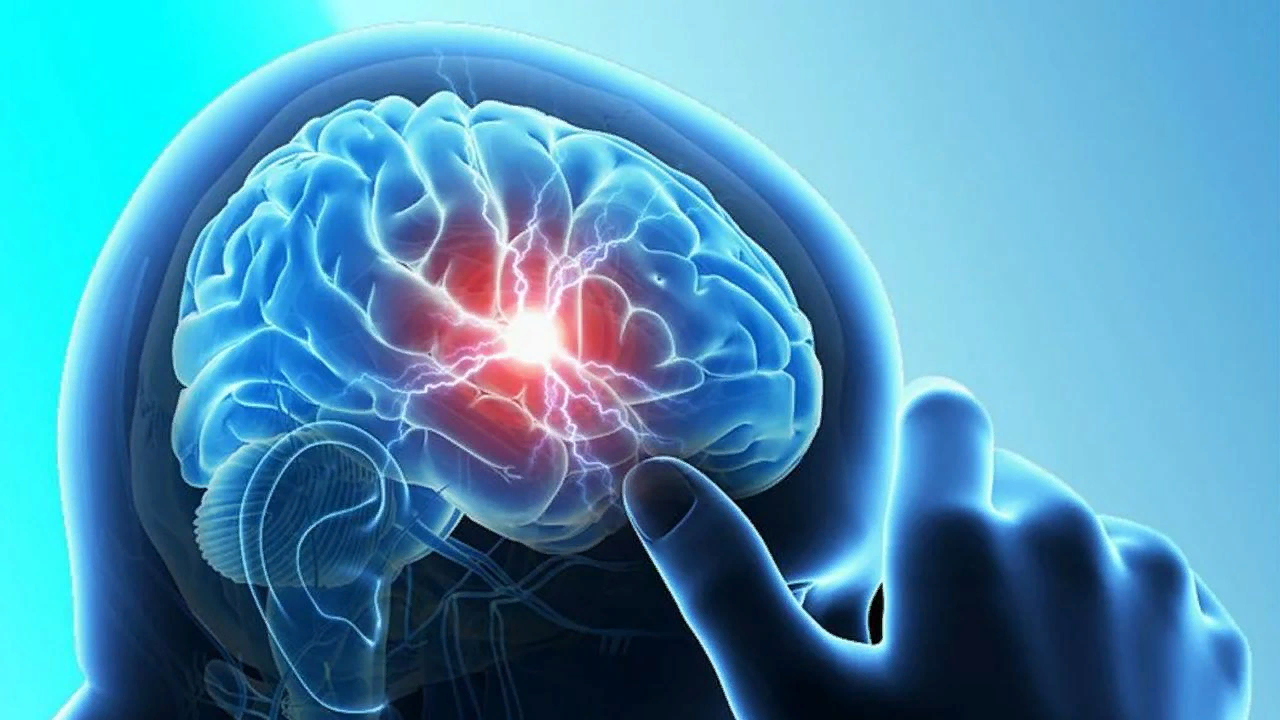 Профилактика вторичного инсульта
Какие обновления есть в шкалах CHA2DS2VASc и HAS-BLED?
Факторы риска инсульта при ФП по шкале CHA2DS2-VASc включают более широкие определения сопутствующих заболеваний, согласно рекомендациям ESC 2020.
Какие обновления есть в шкалах CHA2DS2VASc и HAS-BLED?
Обновленная шкал HAS-BLED предназначена для коррекции модифицируемых факторов риска кровотечений и выявления пациентов, требующих более раннего и частого наблюдения.
Высокий риск кровотечений = высокий риск инсульта?
Результаты исследований
Шведское когортное исследование пациентов с ФП при терапии НОАК показало, что риск тромбоэмболических событий выше, упациентов с ФП, даже при высоких баллах по шкале HAS-BLED.
Что говорят рекомендации ESC 2020?
Риск кровотечений, в отсутствие абсолютных противопоказаний к ОАК, не должен сам по себе влиять на решение оназначении терапии ОАК дляпрофилактикиинсульта. (Класс доказательности III A)
Что делать при высоком риске?
Использование многофактрного подхода поможет снизить риски кровотечений и повторного исульта.
Он включаетв себя работу с факторами риска по шкале HAS-BLED, применение антитромботической, антигипертензивной и гиполипидэмической терапии.
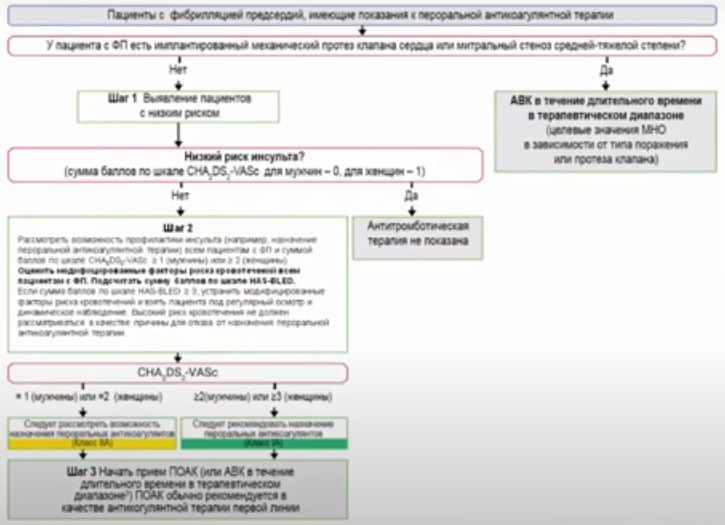 Рекомендации по профилактике тромбоэмболических событий при ФП
Для профилактики инсульта пациентам с ФП, имеющих показания к пероральной антикоагулянтной терапии предпочтительнее назначить ПОАК, нежели АВК (за исключением пациентов с механическими протезами клапанов сердца илимитральным стенозом умеренной и тяжелой степени). 
(Класс доказательности 1А)
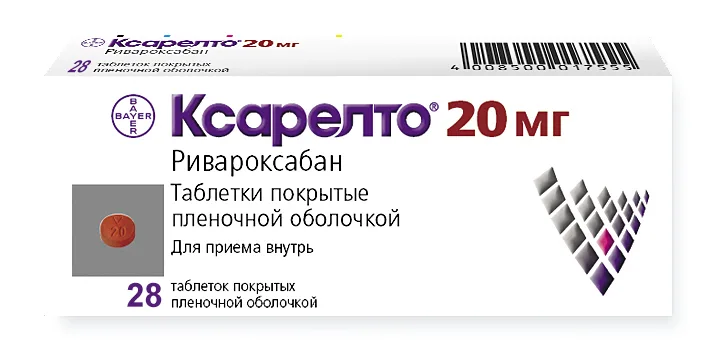 Календарная упаковка
Однократный режим приема
Таблетка может быть измельчена и смешана с водой или жидким питанием.
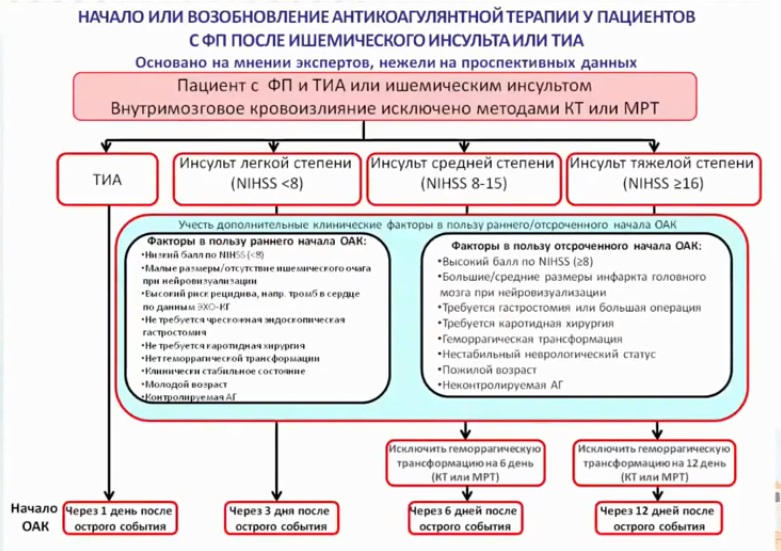 Сроки назначения НОАК
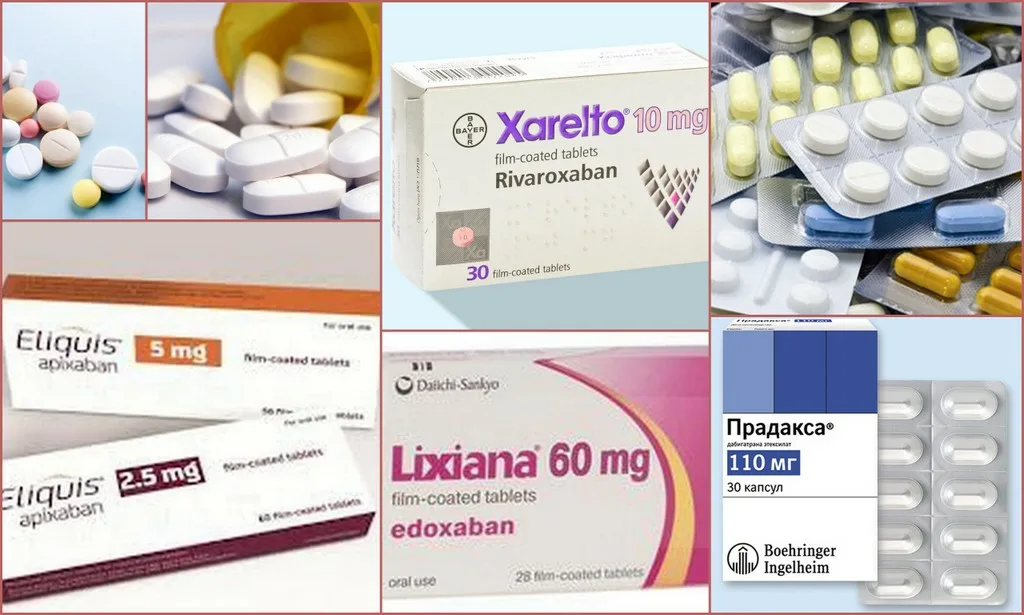 Возобновление/назначение антикоагулянтной терапии:
в течение первых 2 недель после консультации с неврологом (использование шкал оценки риска геморрагических трансформаций);
после 2 недель назначение терапии кардиологом.
Шкалы оценки риска геморрагических трансформаций
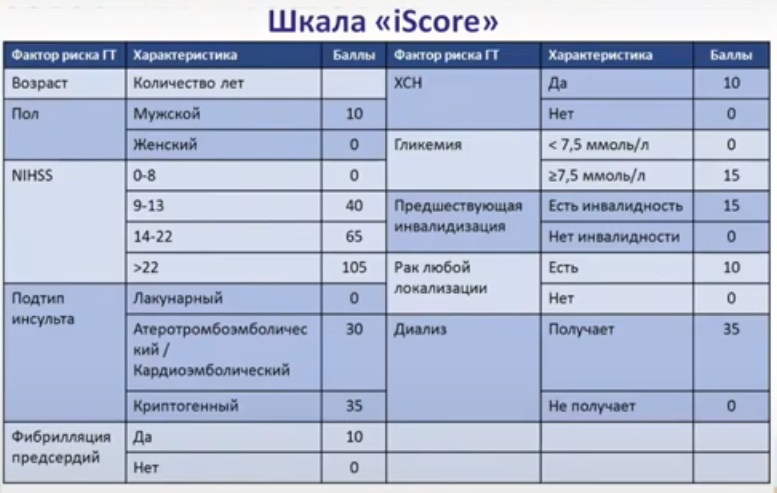 HAT
MSS
DRAGON
SEDAN
SITS-SICH
GRASPS
SPAN-100
iSCORE
ПРЕВИЗ
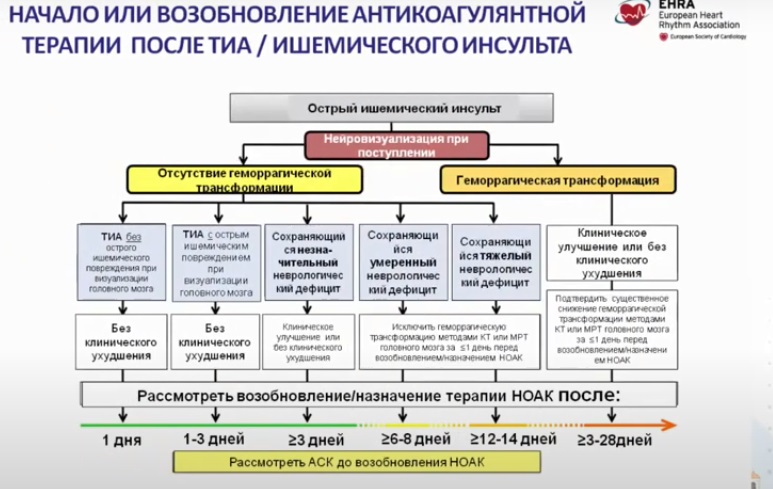 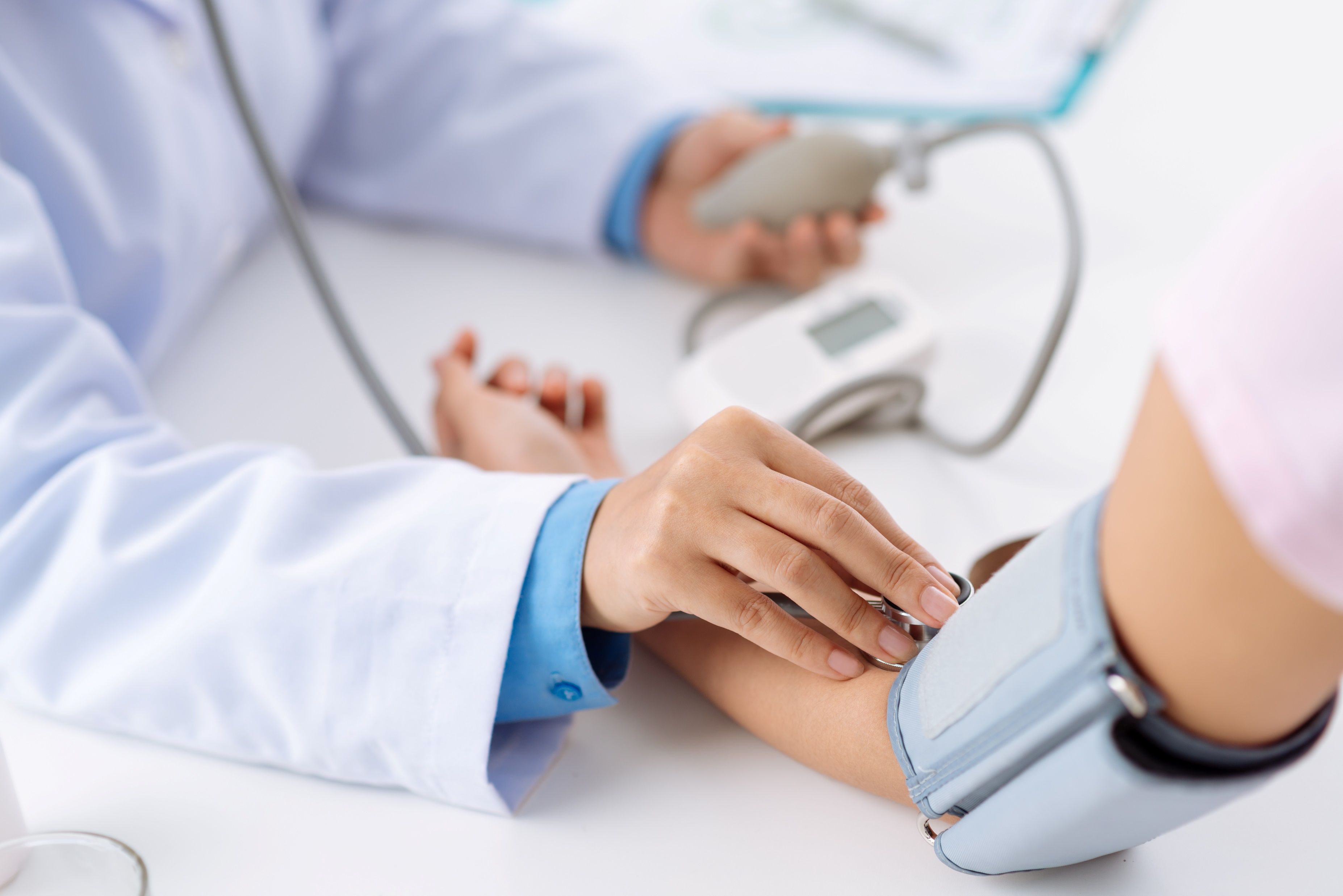 Спасибо за внимание！